Звуки гласные и согласные
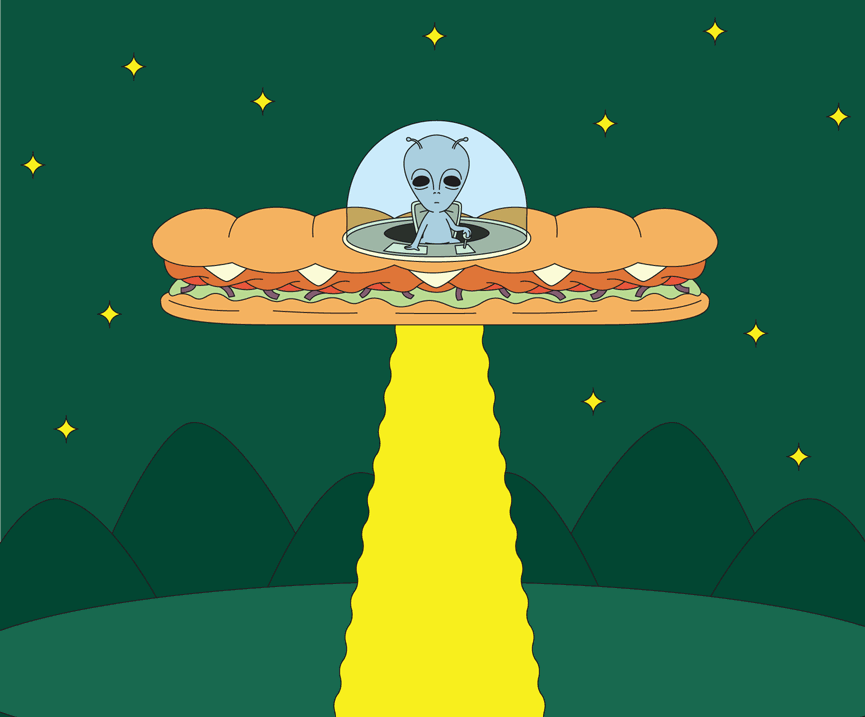 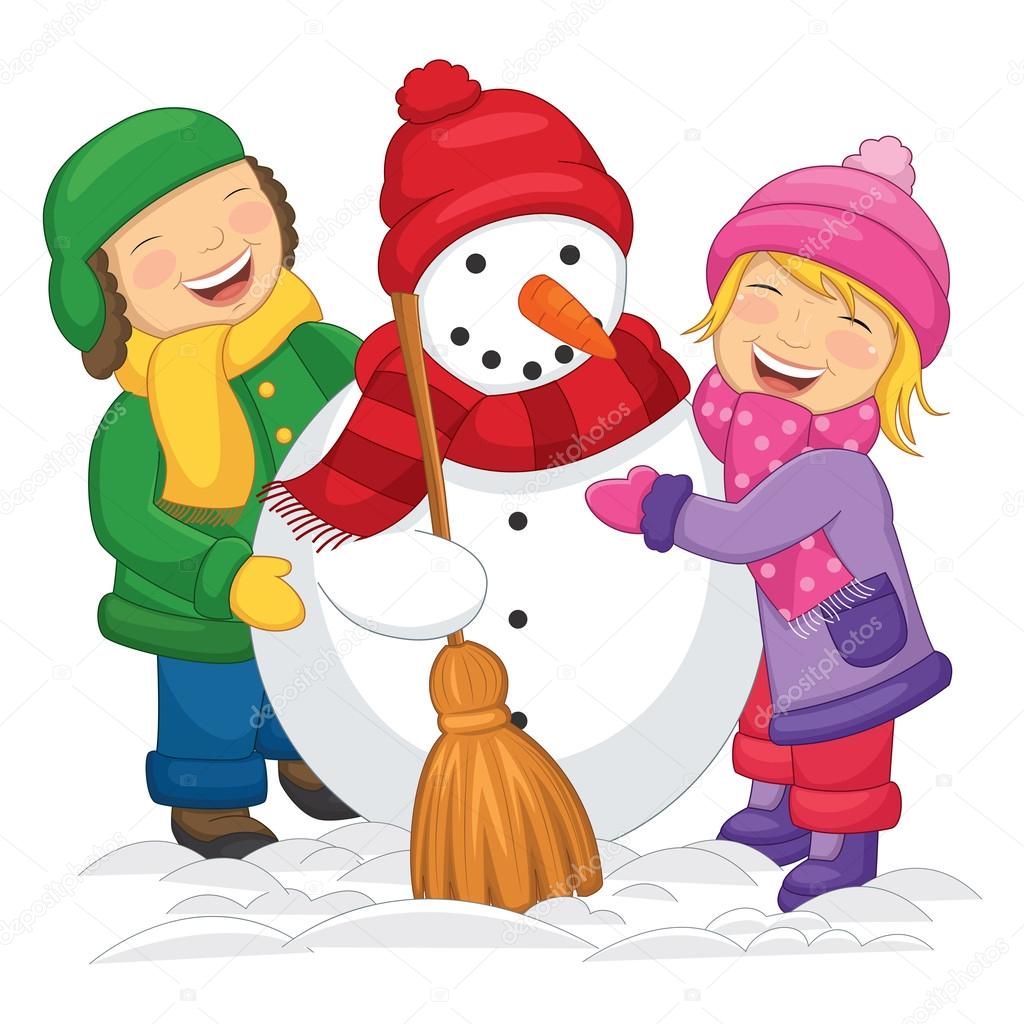 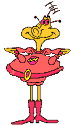 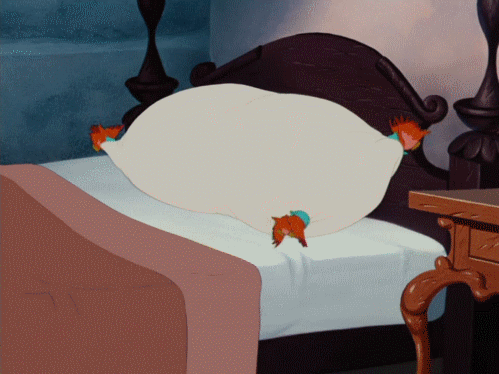 Про дворцы хрустальные
И про звёзды дальние.
Вы ложитесь, и на ушко
Вам нашепчет сны …
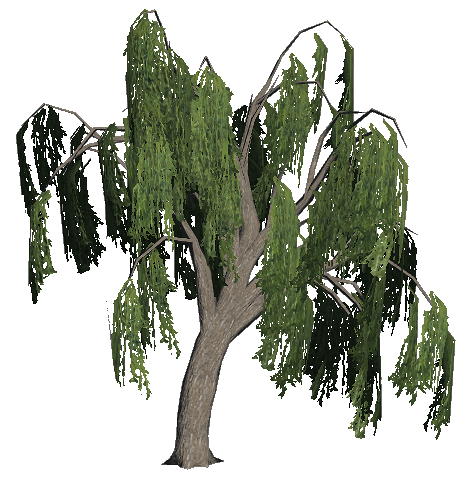 Как это скучно –
Сто лет без движенья
В воду глядеть
На своё отраженье.
Свесила ветки с обрыва
Такая грустная …
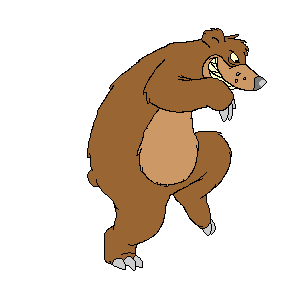 В яме спит зимою длинной,
Но чуть солнце станет греть,
В путь за мёдом и малиной
Отправляется …
Найдите слова, в которых 1 слог
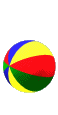 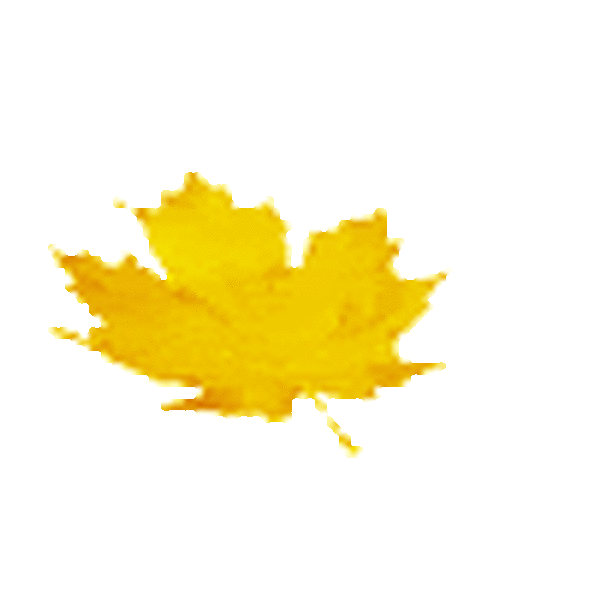 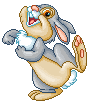 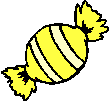 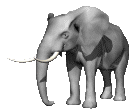 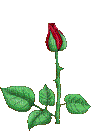 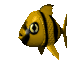 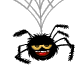 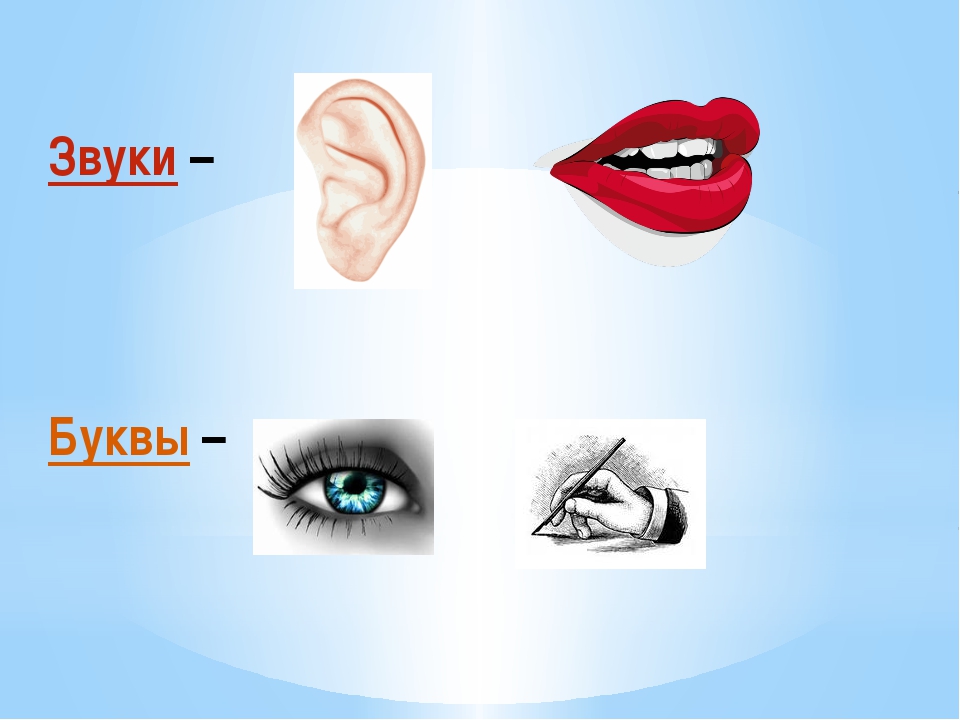 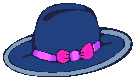 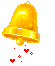 Называем гласный звук в середине слова
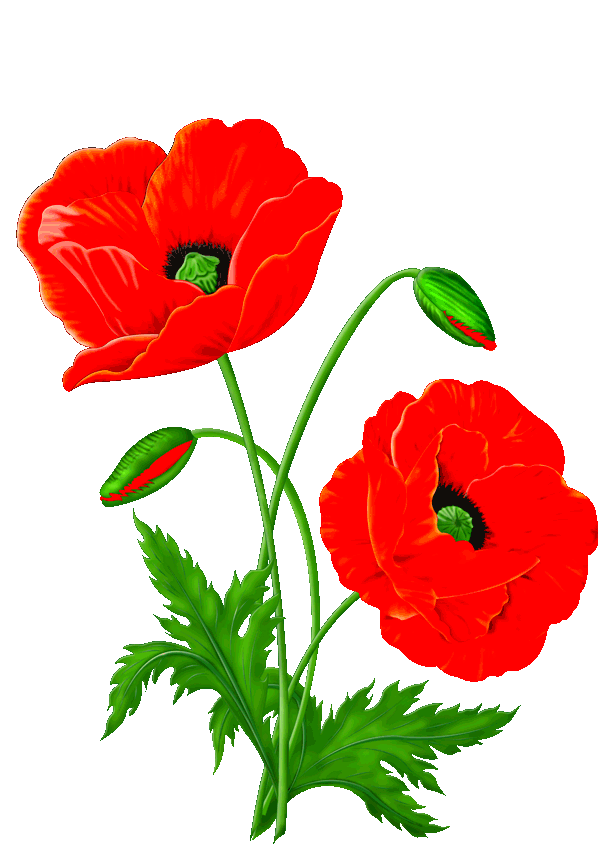 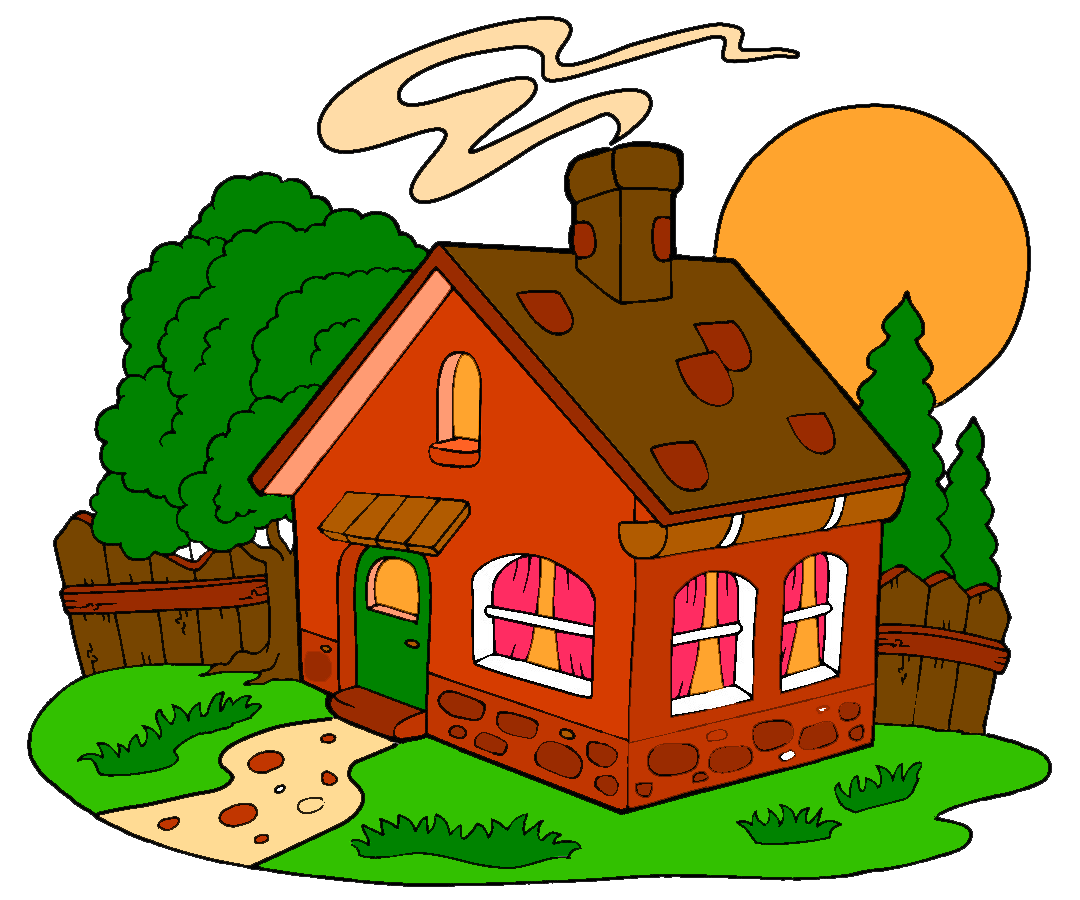 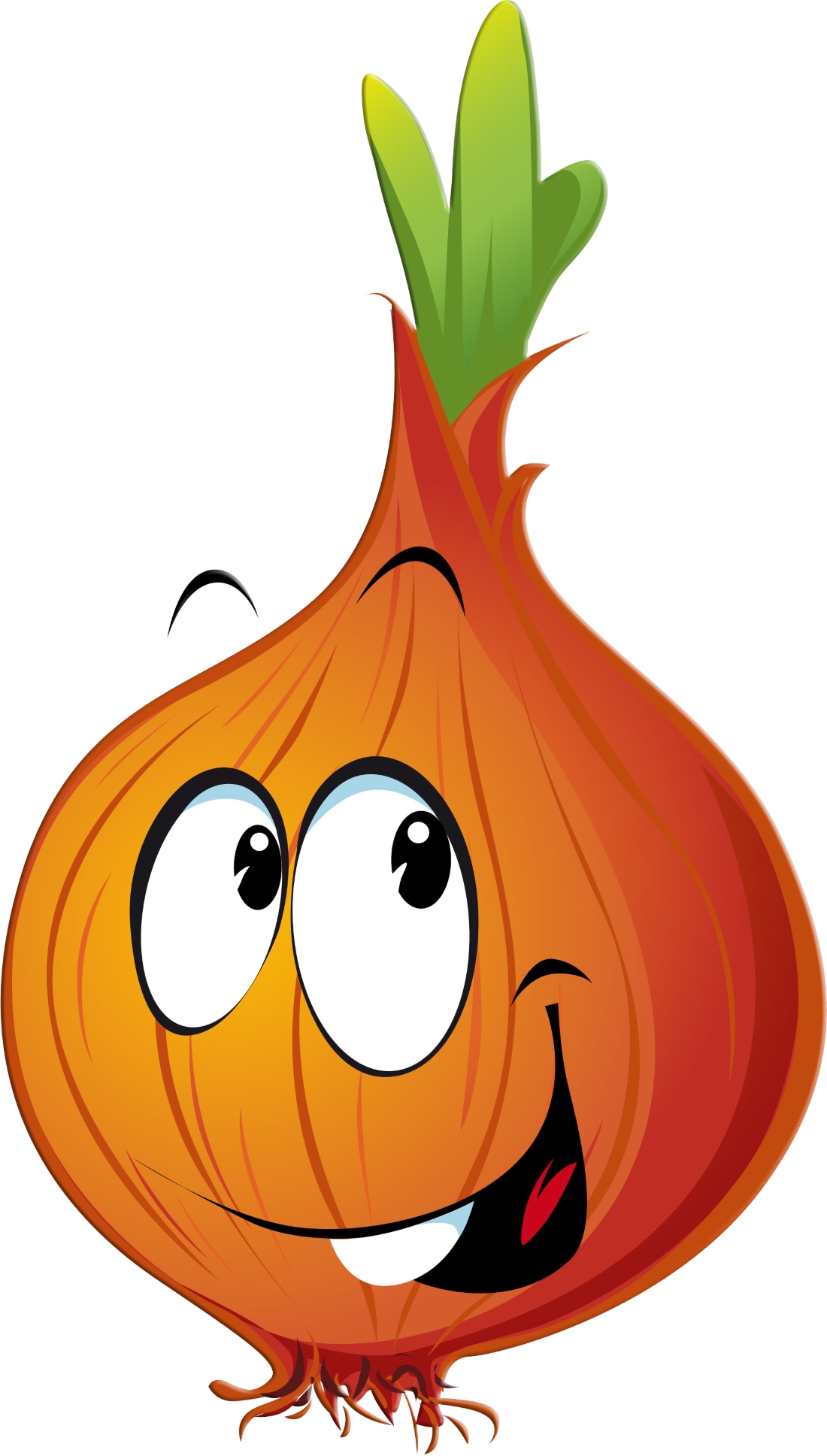 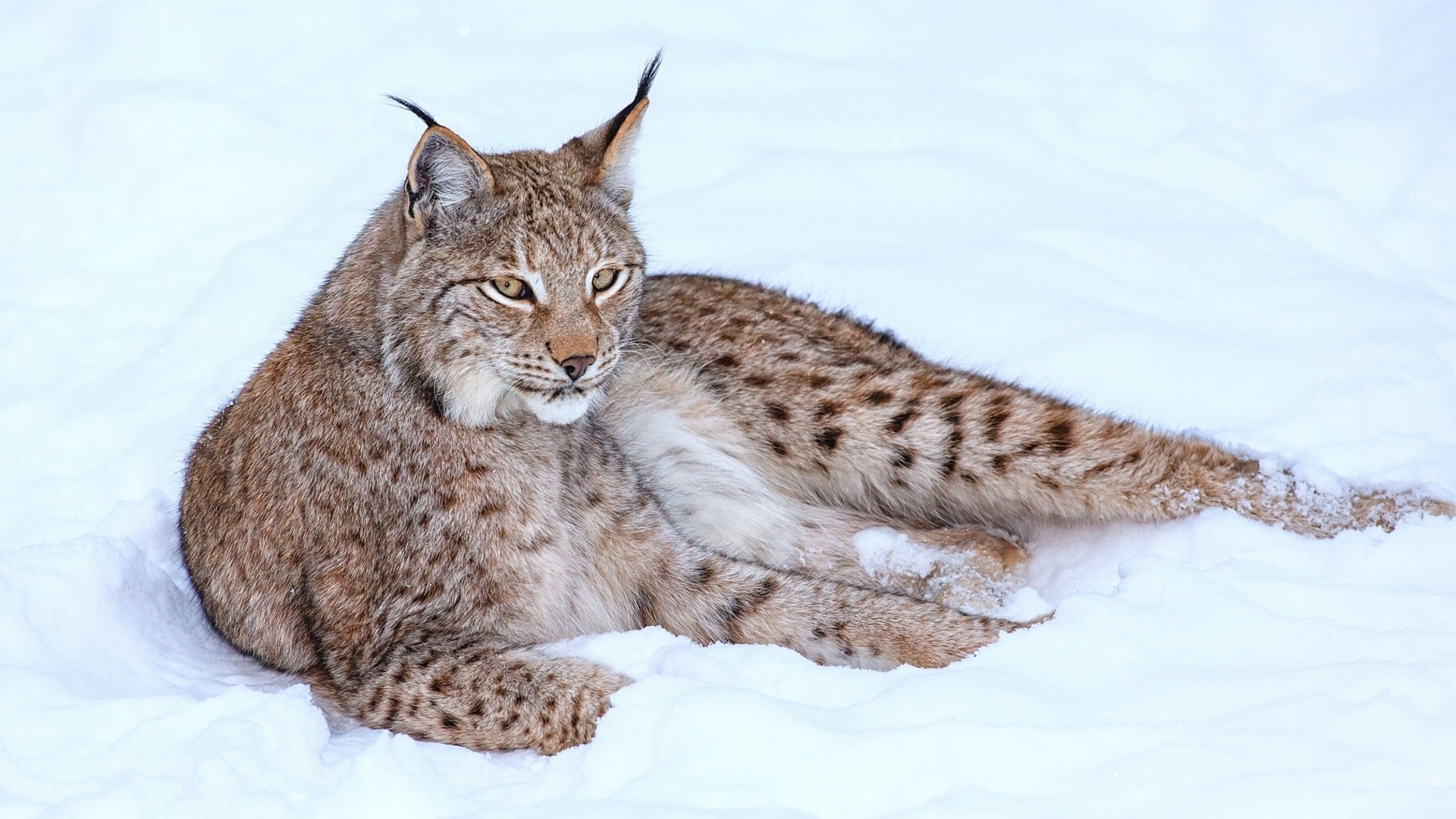 И
У
А
Ы
О
Э
Назови последний гласный в словах
О
У
Ы
А
И
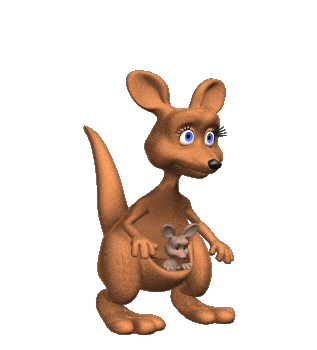 Э
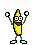 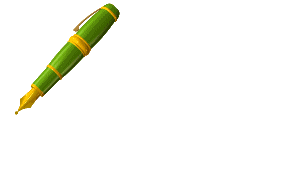 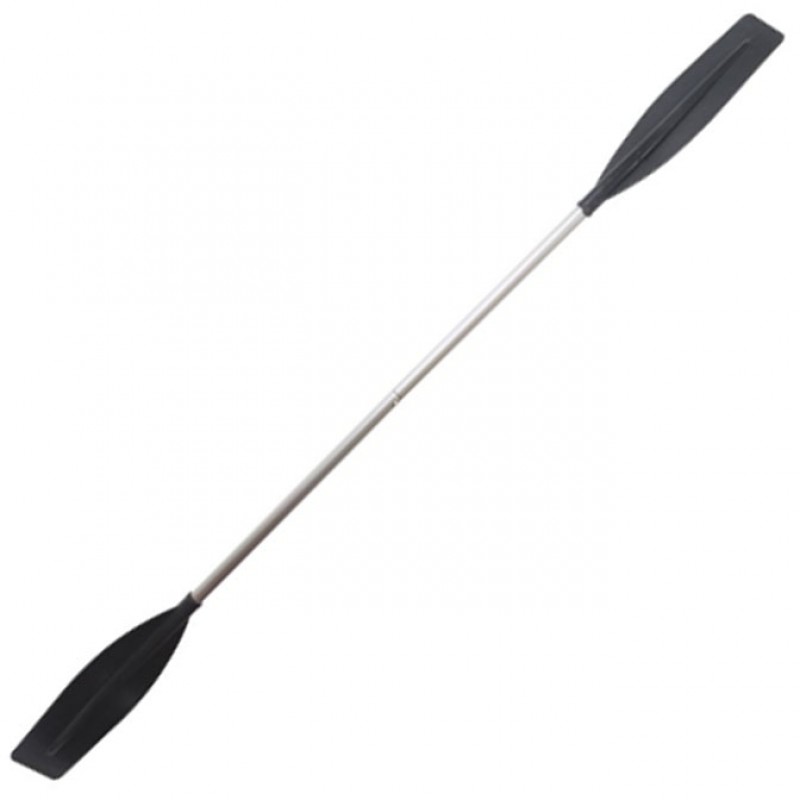 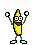 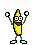